Monroe County ARPA Organizational Chart
Enhanced Access to Behavioral Health and Medical Care for All Children in RCSD
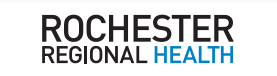 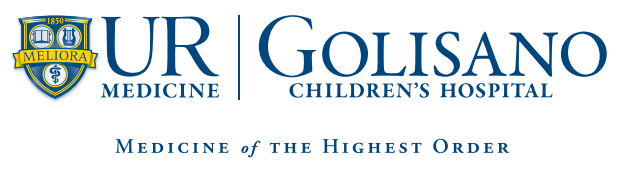 LeKeyah Wilson, MD 
Co-Lead, Medical Director of Community Pediatrics and School Based Health Centers
Jeffrey Kaczorowski, MD  Co-Lead, Vice Chair Community Health
Christina Barnwell, MSEd, Project Director/Program Coordinator
Steering Team 
RCSD Telehealth Program | RCSD School-Based integrated Mental Health Clinics
ROC the Future Whole Child Initiative- parent/family partners & youth | CBOs | 
Center for Urban Education Success |
Clinical and Administrative Leads – Primary Care, Behavioral Health/Developmental Behavioral Pediatrics – UR/GCH, RRH, 
Jordan Health, Independent Practices
Existing Parent/Family/Youth Advisory Groups: ROC The Future PECAN and Youth Leadership Coalition | BIPOC PEEEEEEK | RCSD Parent Leadership Advisory Council | Young Child Wellness Council |
Healthi Kids
RCSD
Student Health Services
Social- Emotional Learning and Supports
RCSD Telehealth Program
RCSD School-Based Integrated Mental Health Clinics
 UR/GCH | RRH
Telehealth Coordination Team
GCH Practice | GCH BH/DBP | RRH |RCSD
8 New OMH Licensed School Mental Health Clinics
Admin and BH Clinical Teams
UR/GCH | RRH
Telehealth Training, Consultation, and Response Team
RN | Telemed Technicians/MAs
School Team Support 
Integrated Consultation | Education | Training
UR/GCH | RRH
Clinical Team
AAPs | BH Therapist | DBP (GCH/RRH)
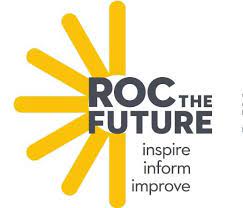 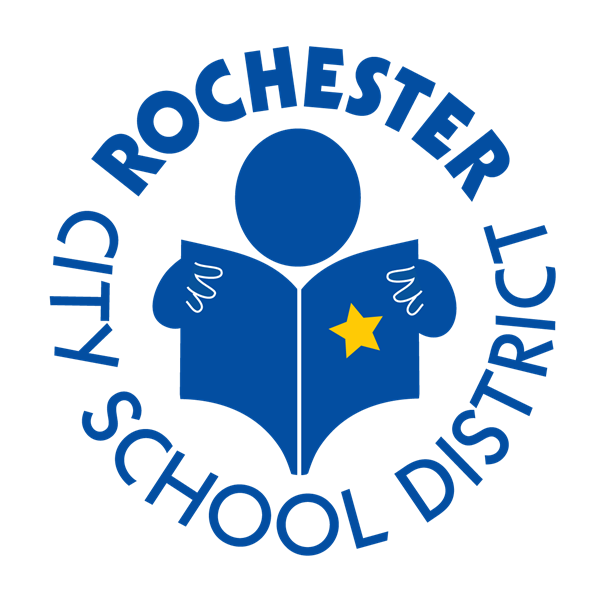 Quality Improvement | Evaluation
Data Analyst